Into the Woods
And back out again
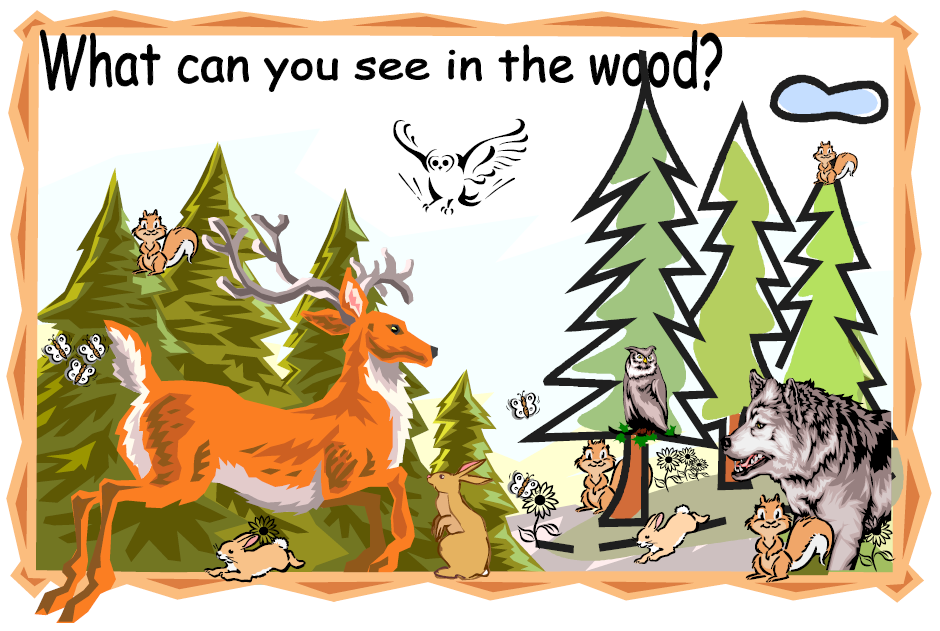 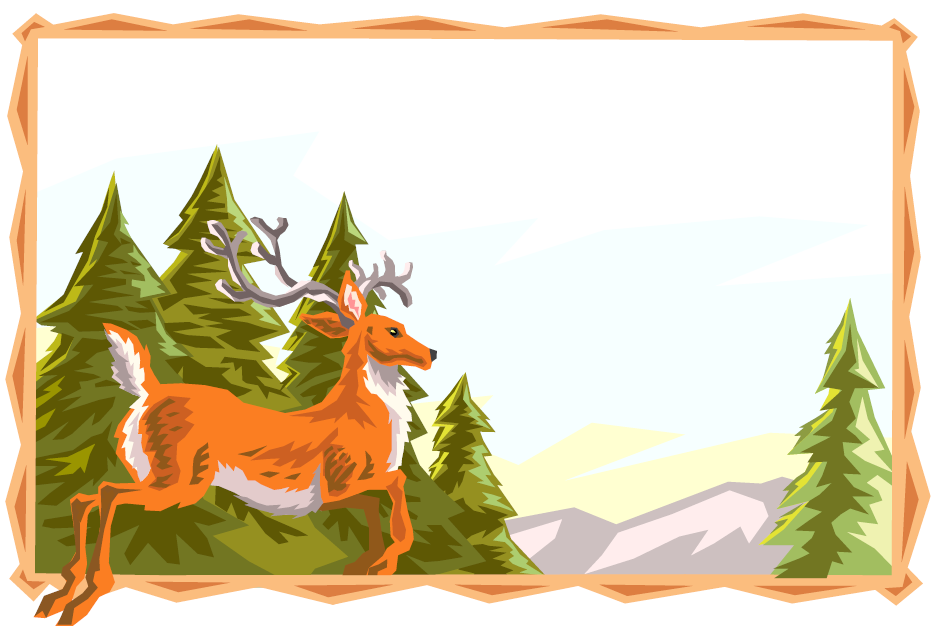 What are some more things you can see in the woods?
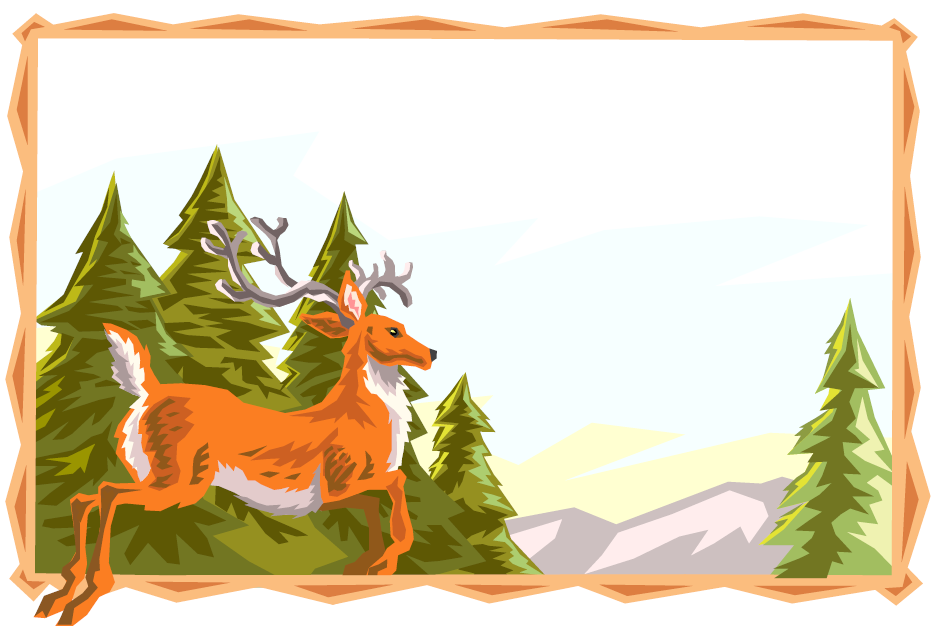 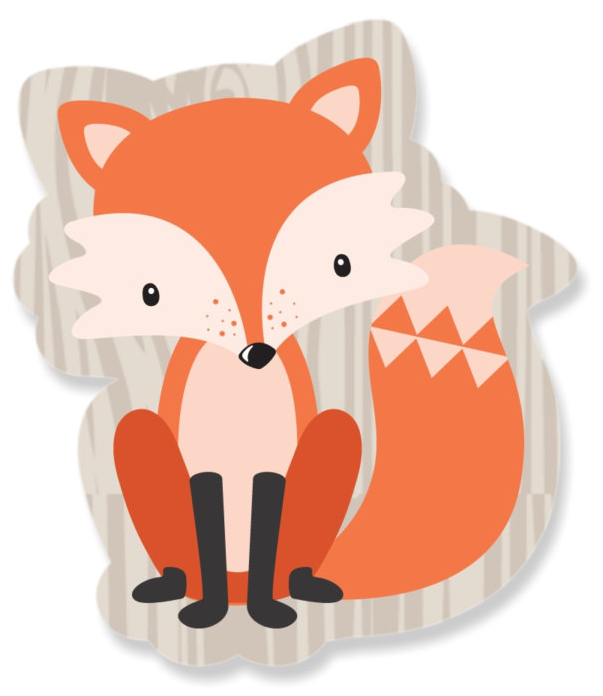 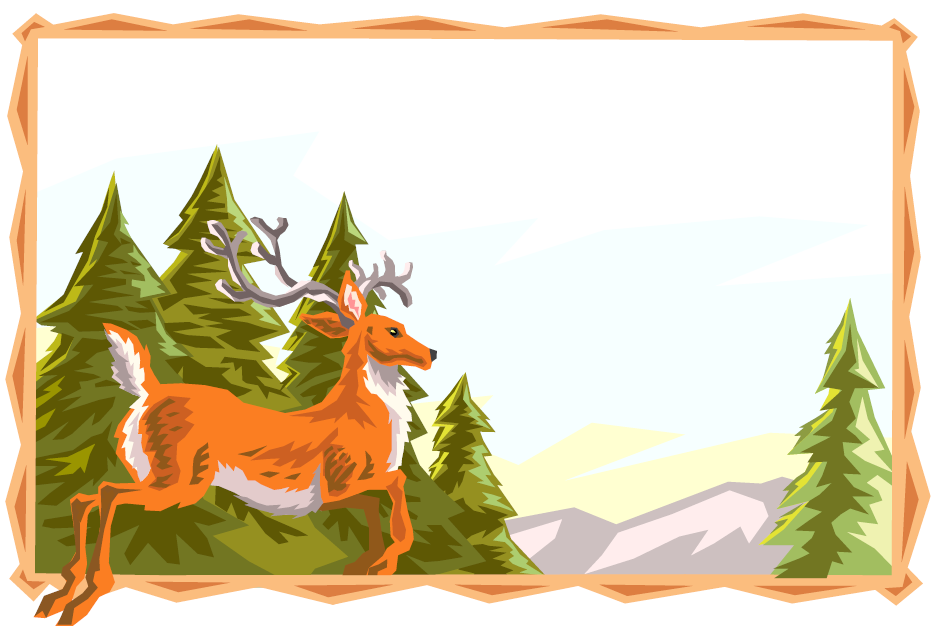 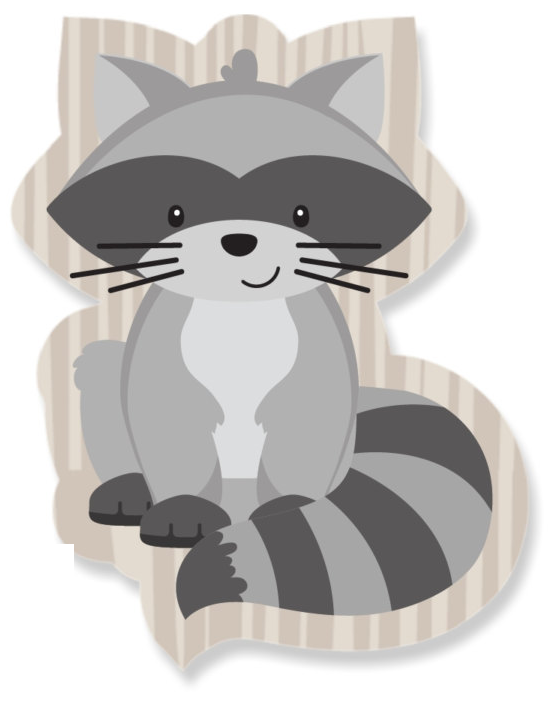 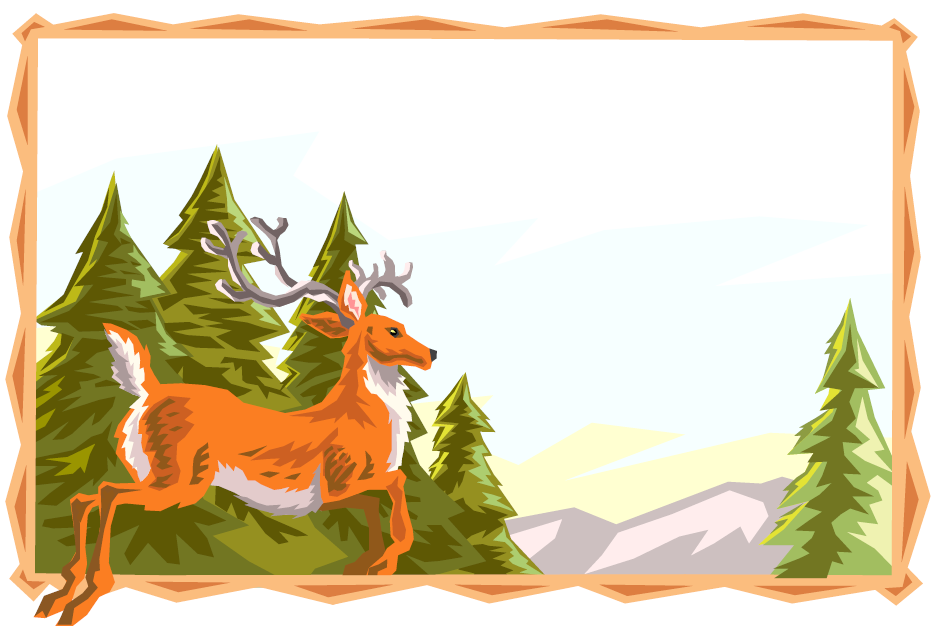 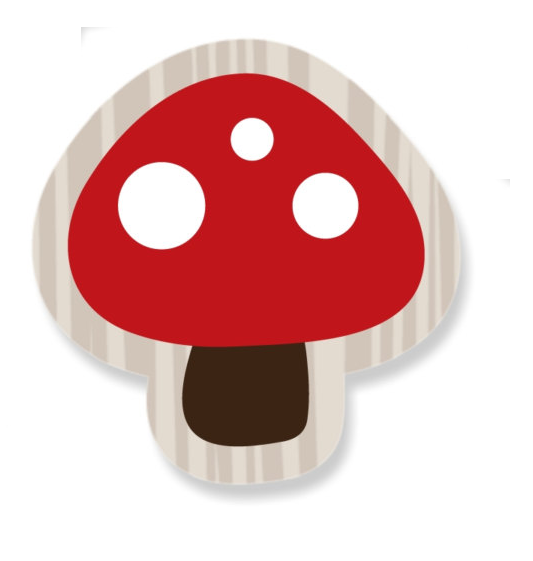 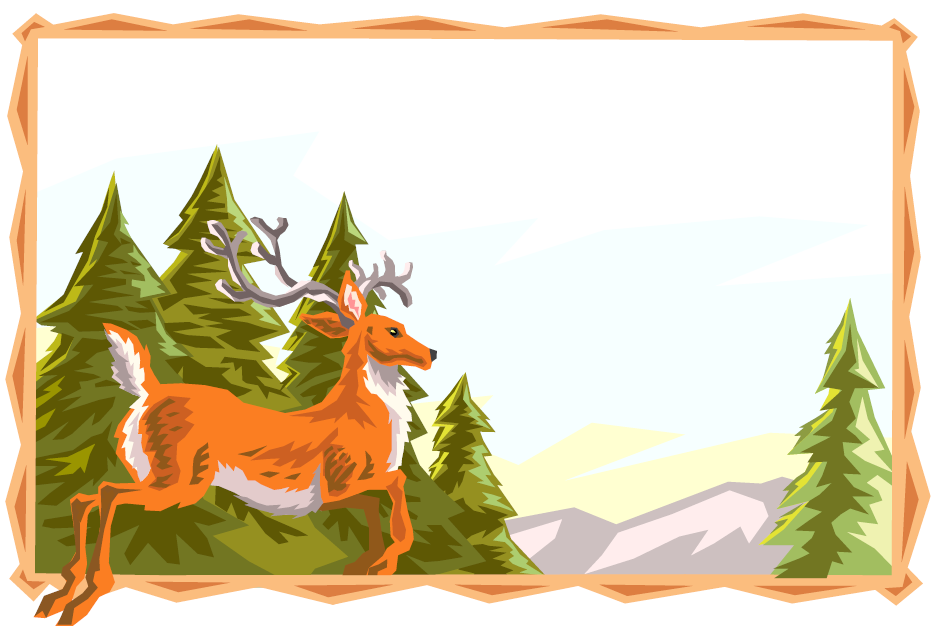 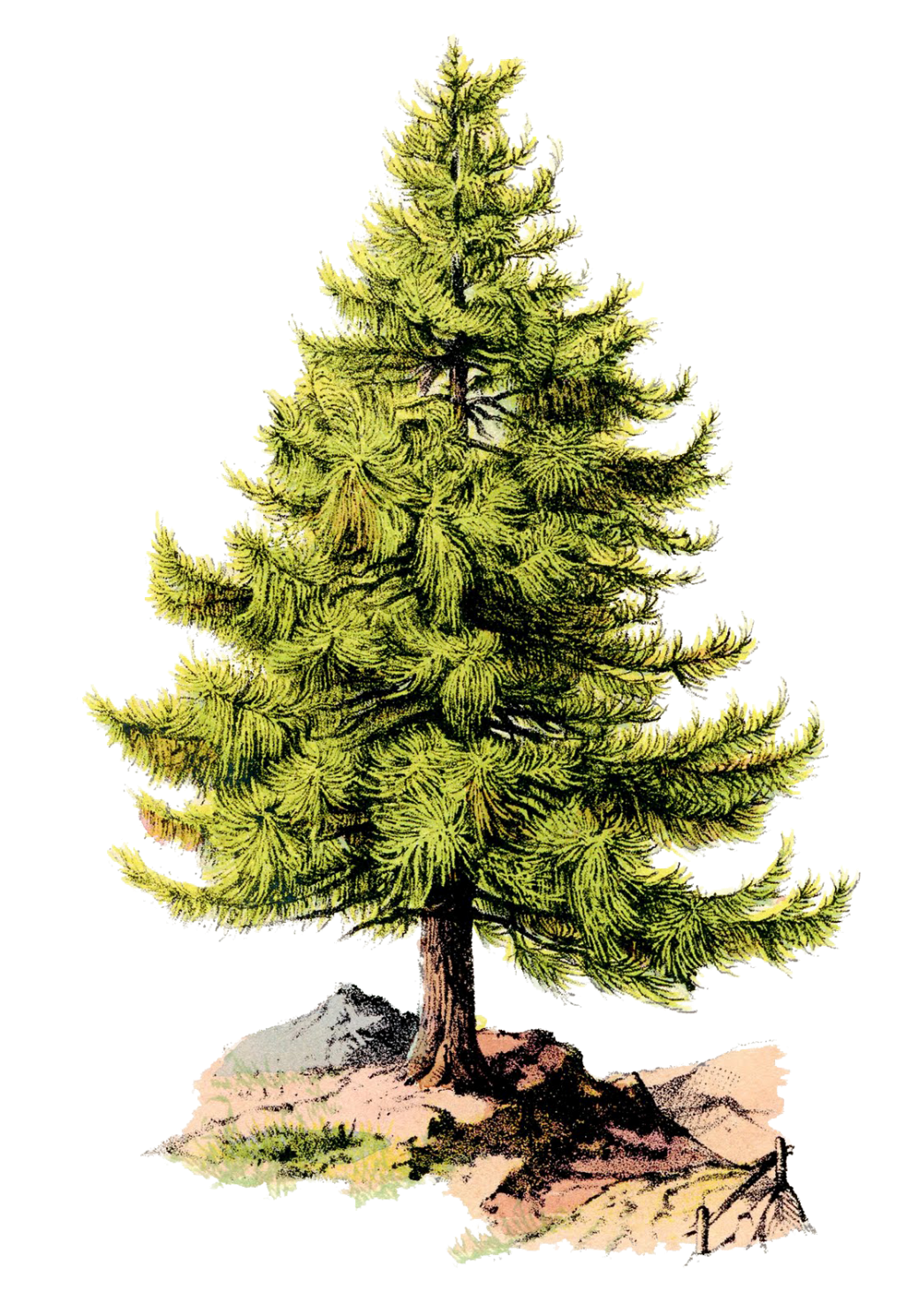 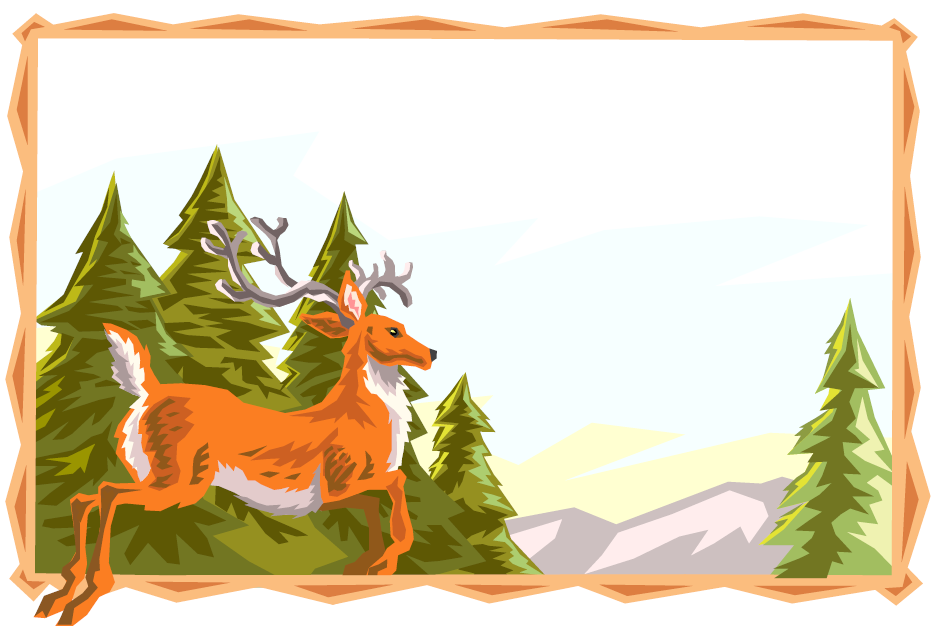 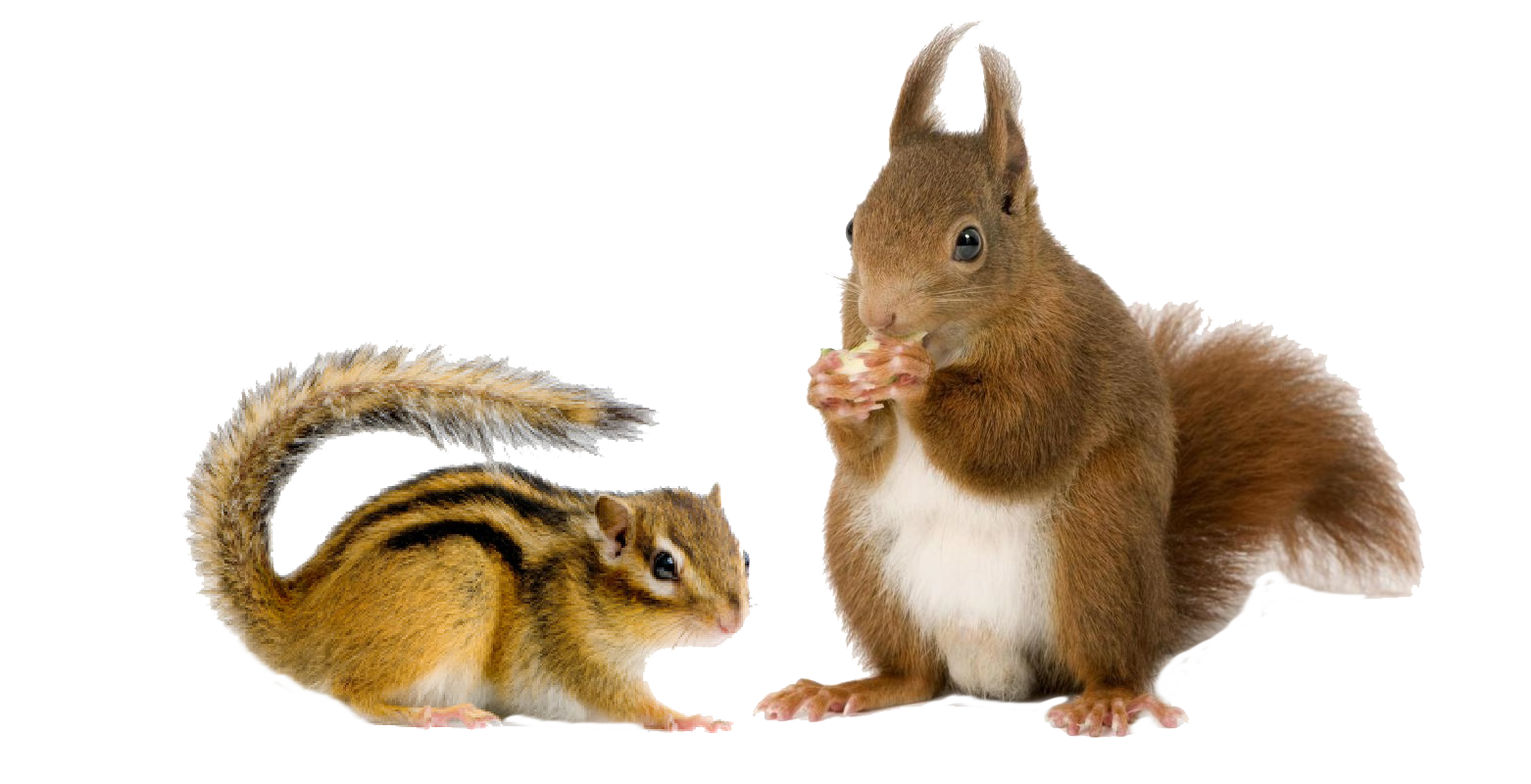 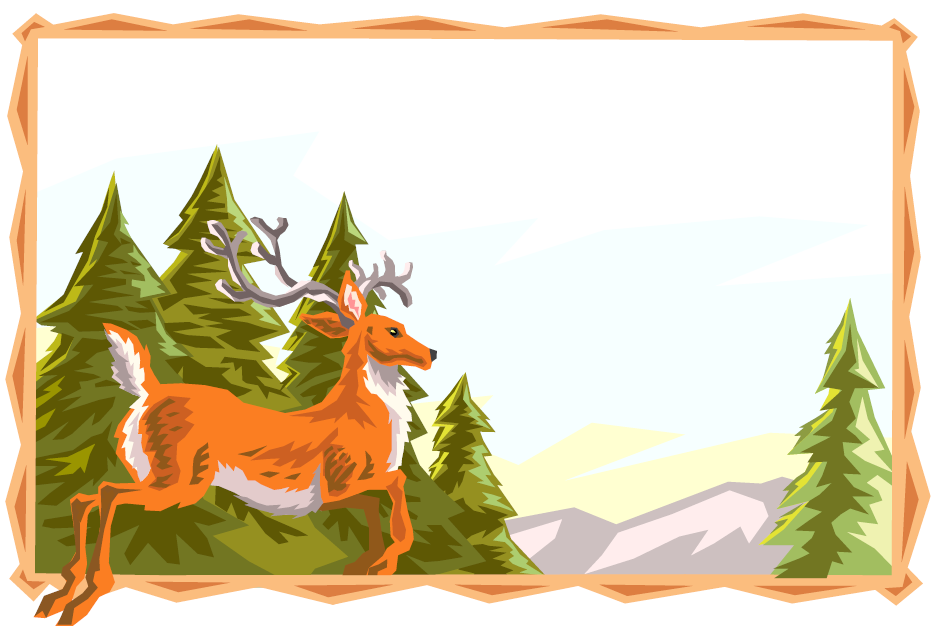 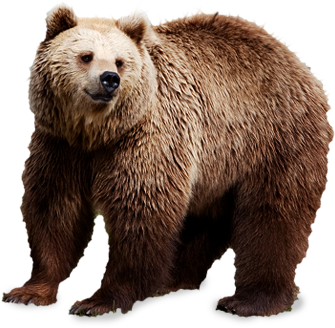 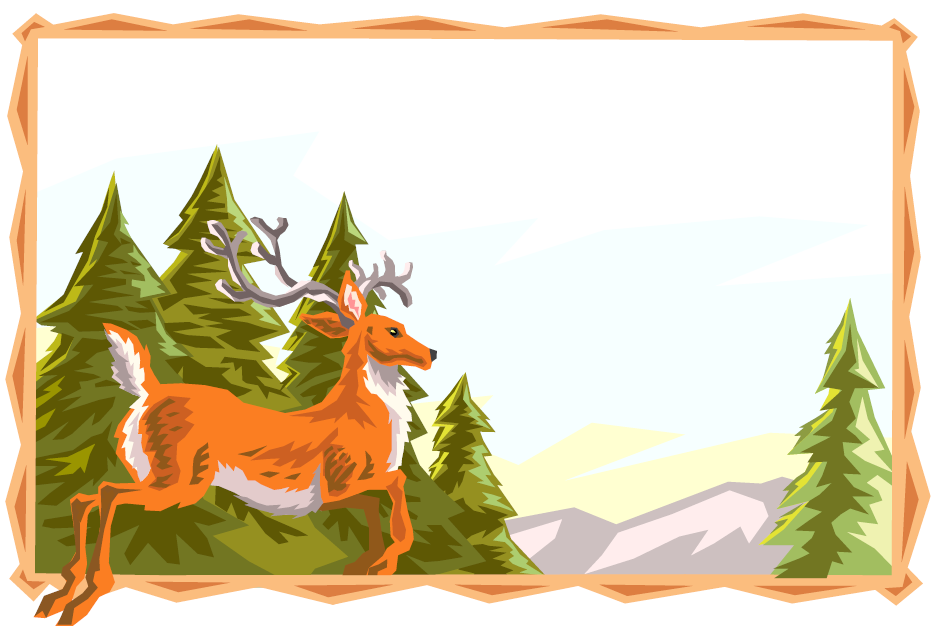 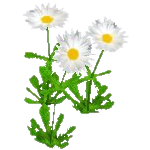 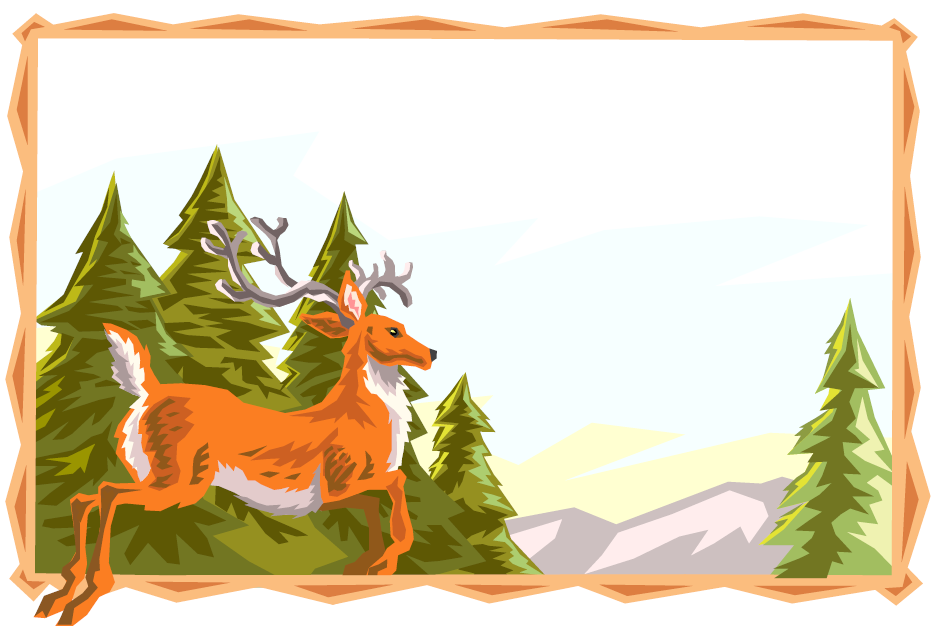 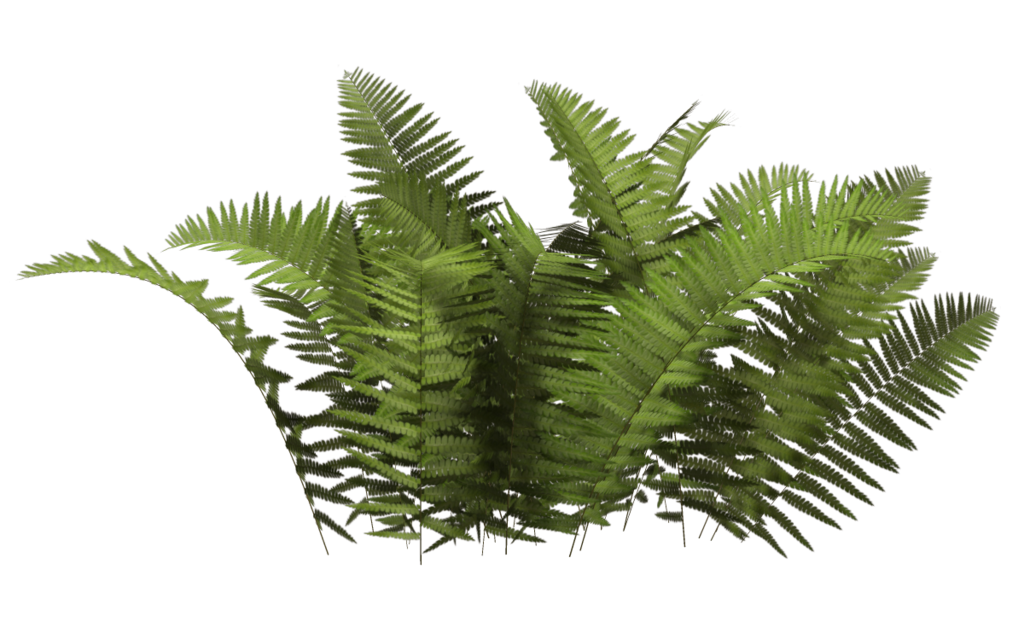 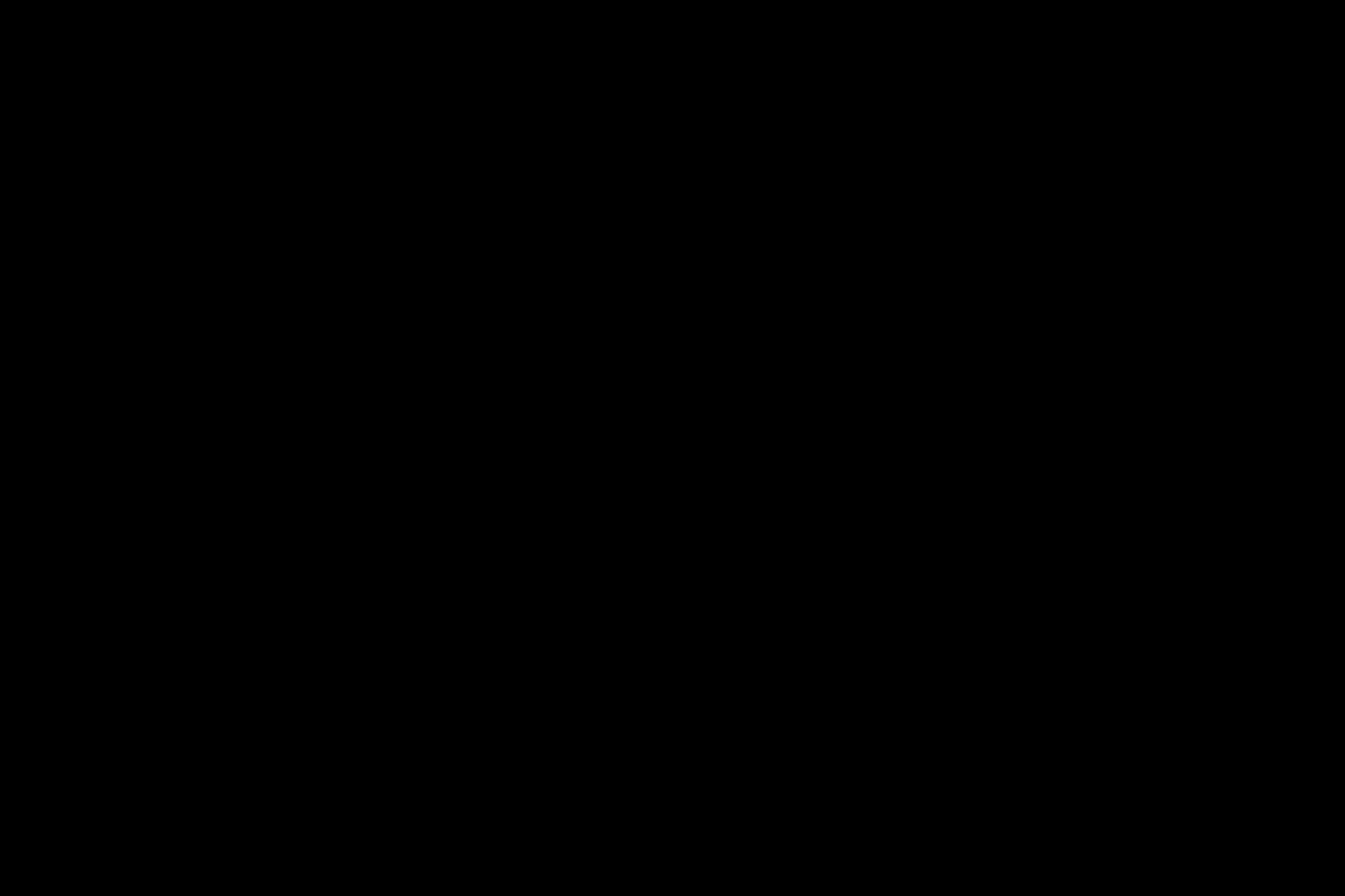 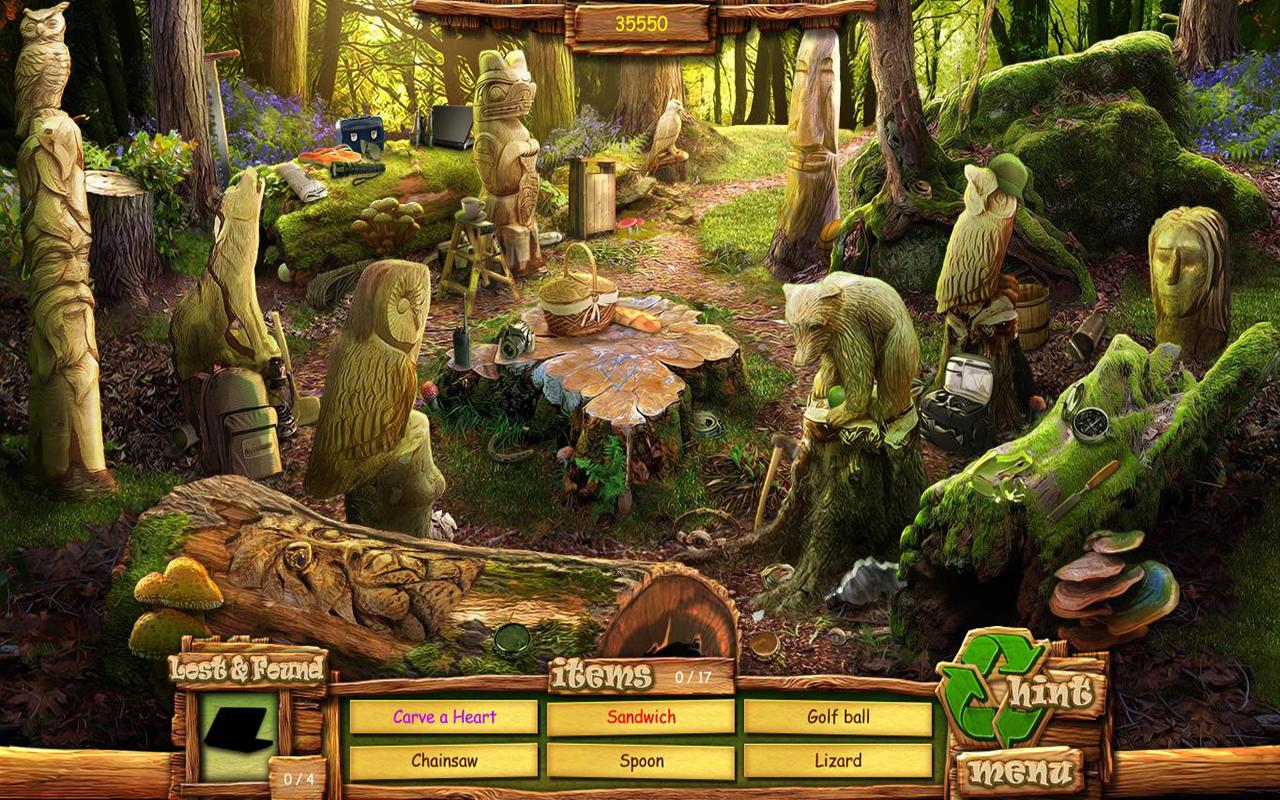 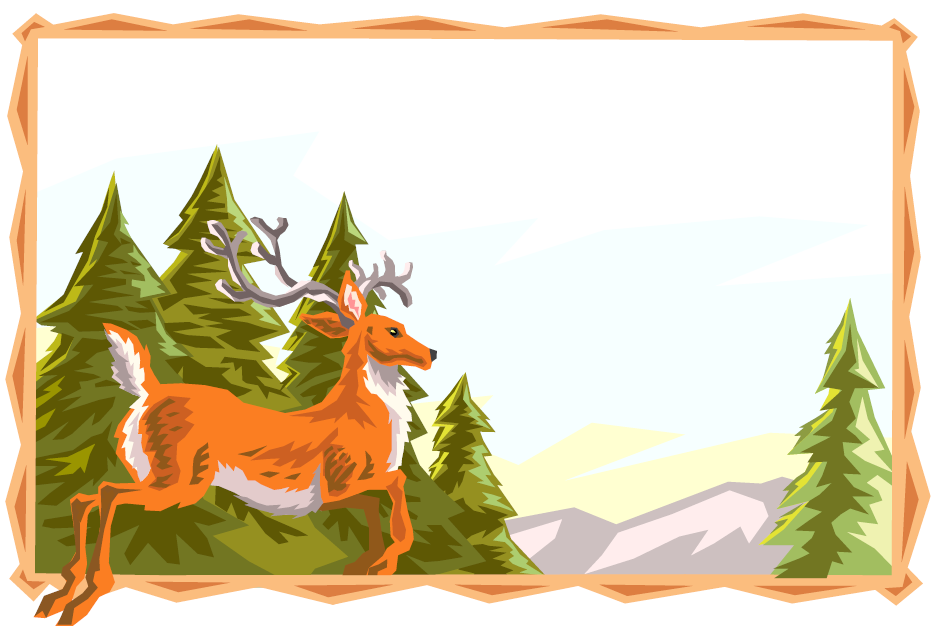 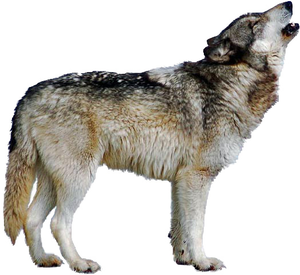 The Big Bad Wolf
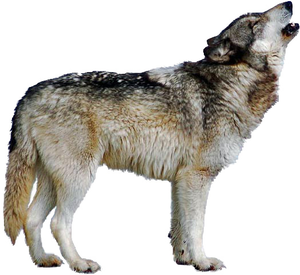 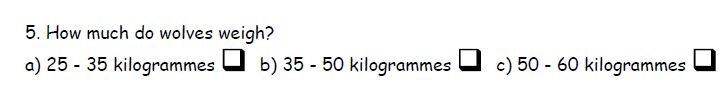 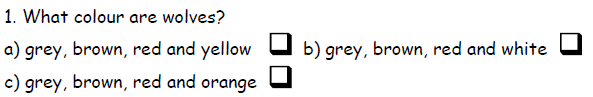 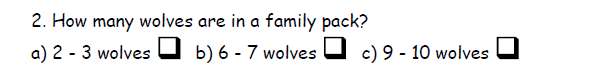 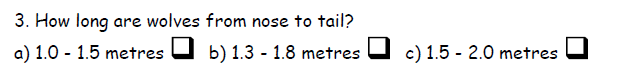 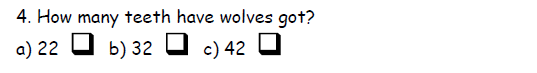 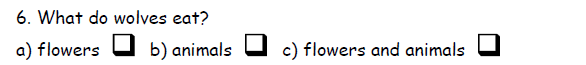 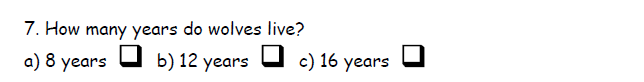 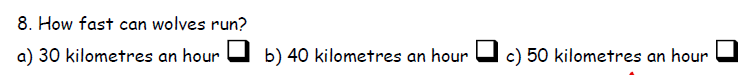 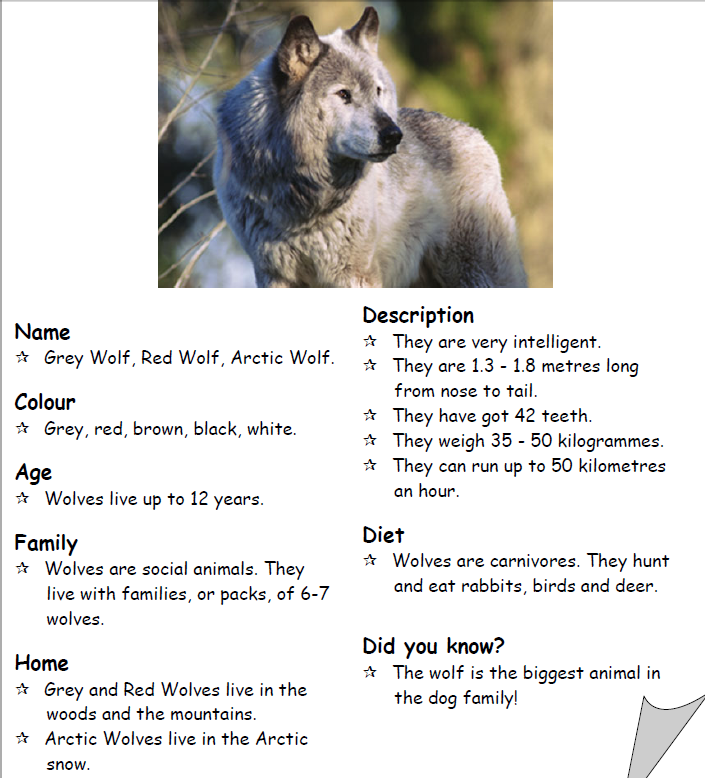 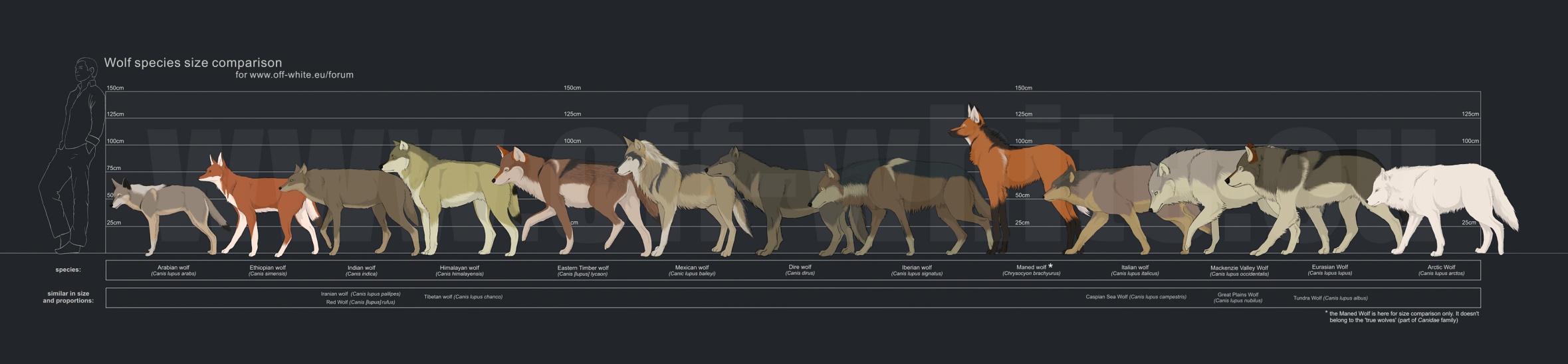 The Big Bad Wolf (again)
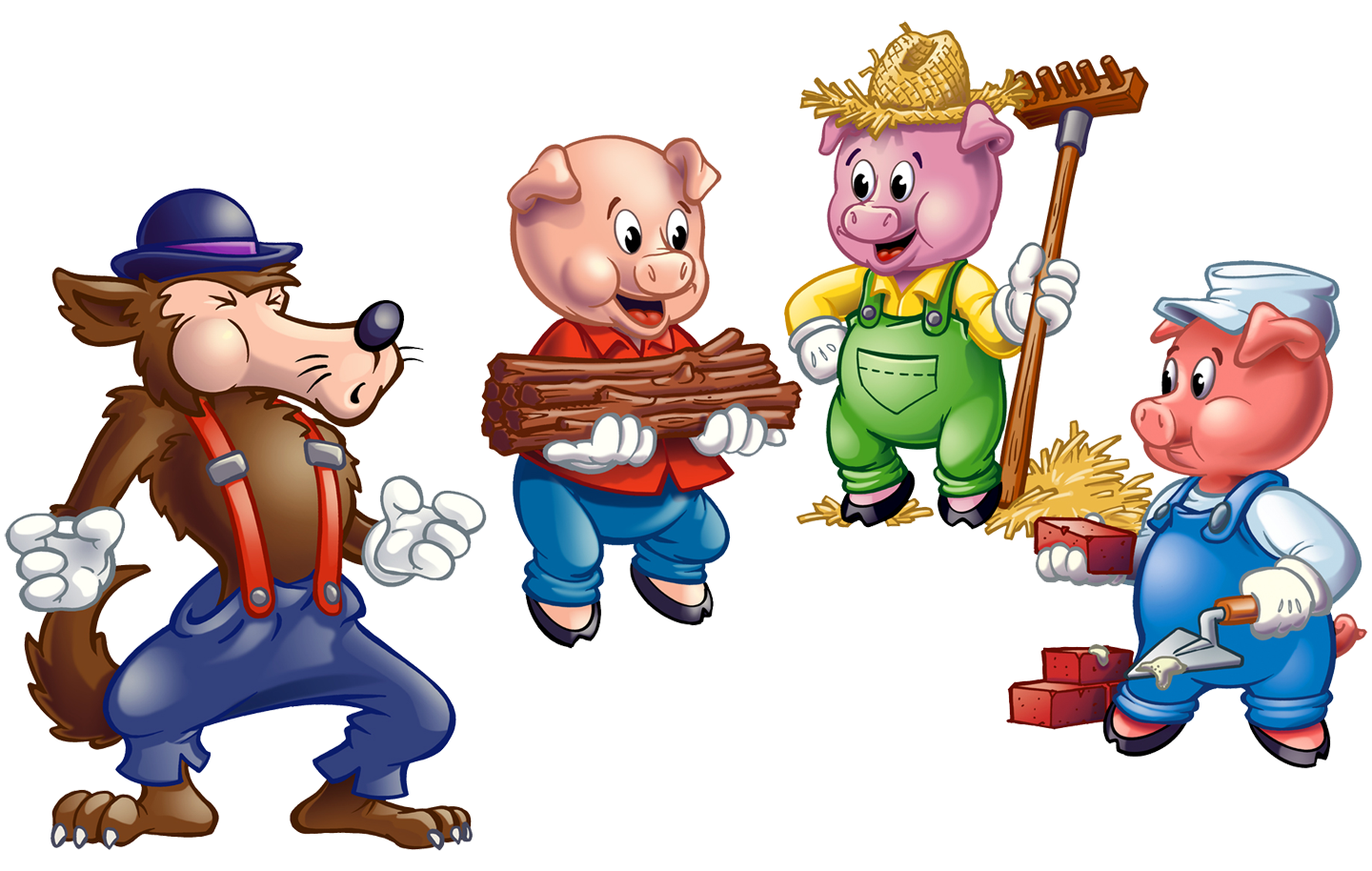 The Three Little Pigs
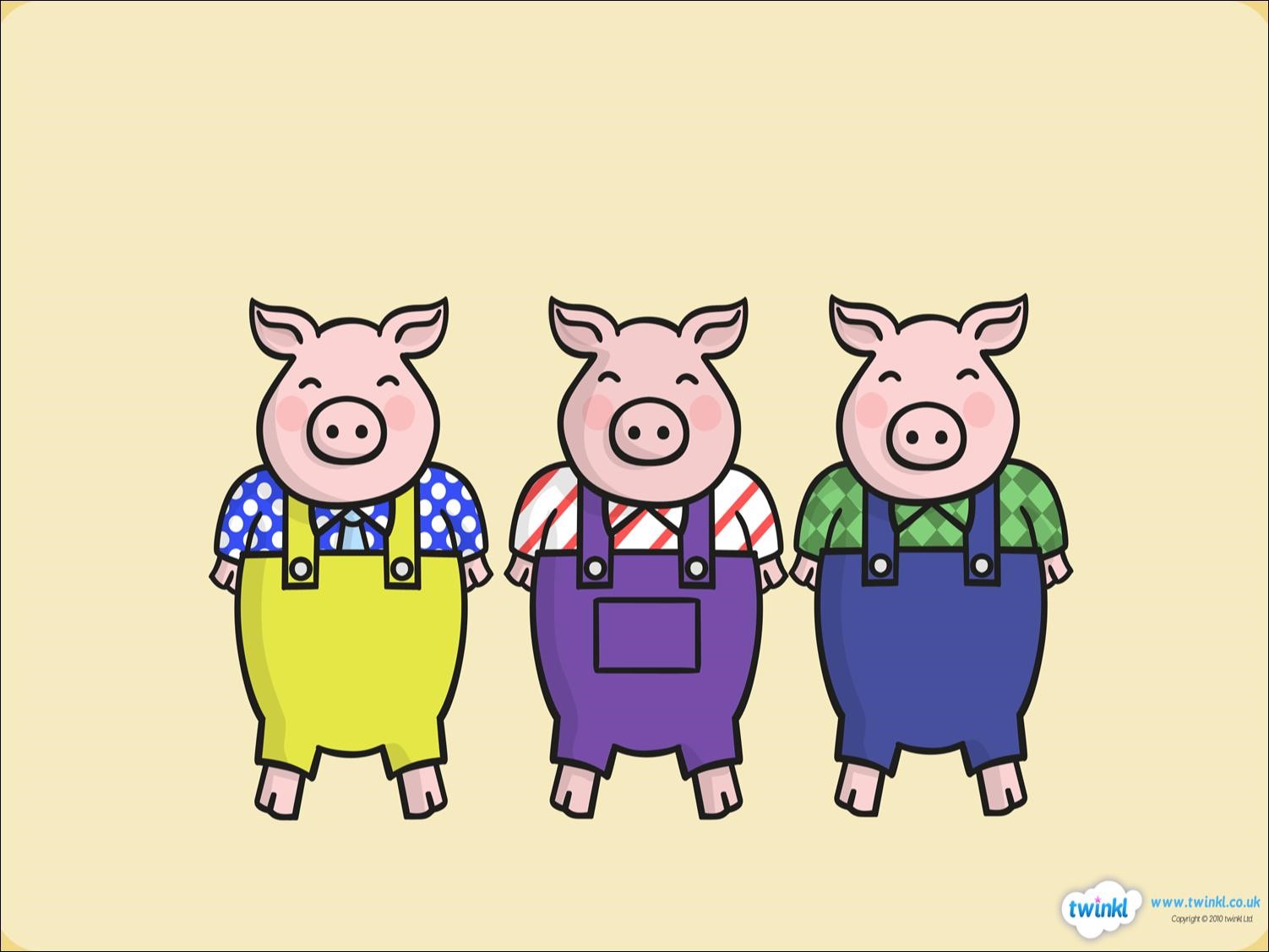 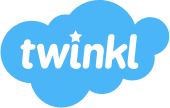 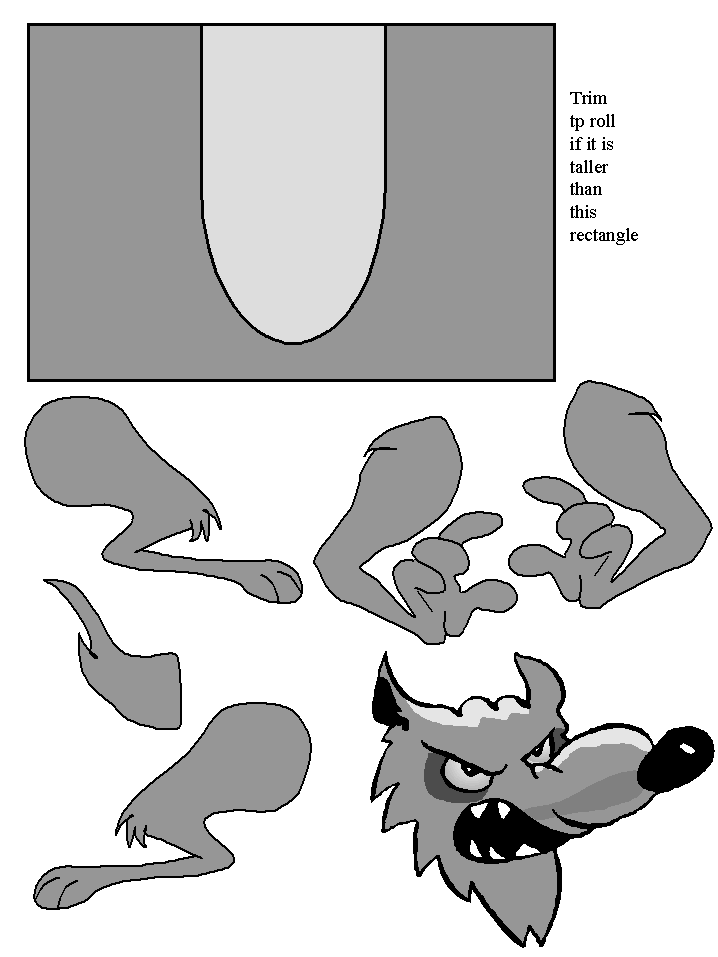 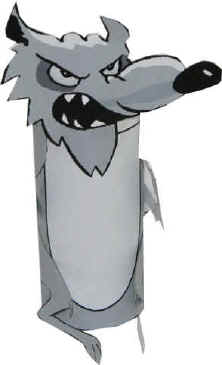 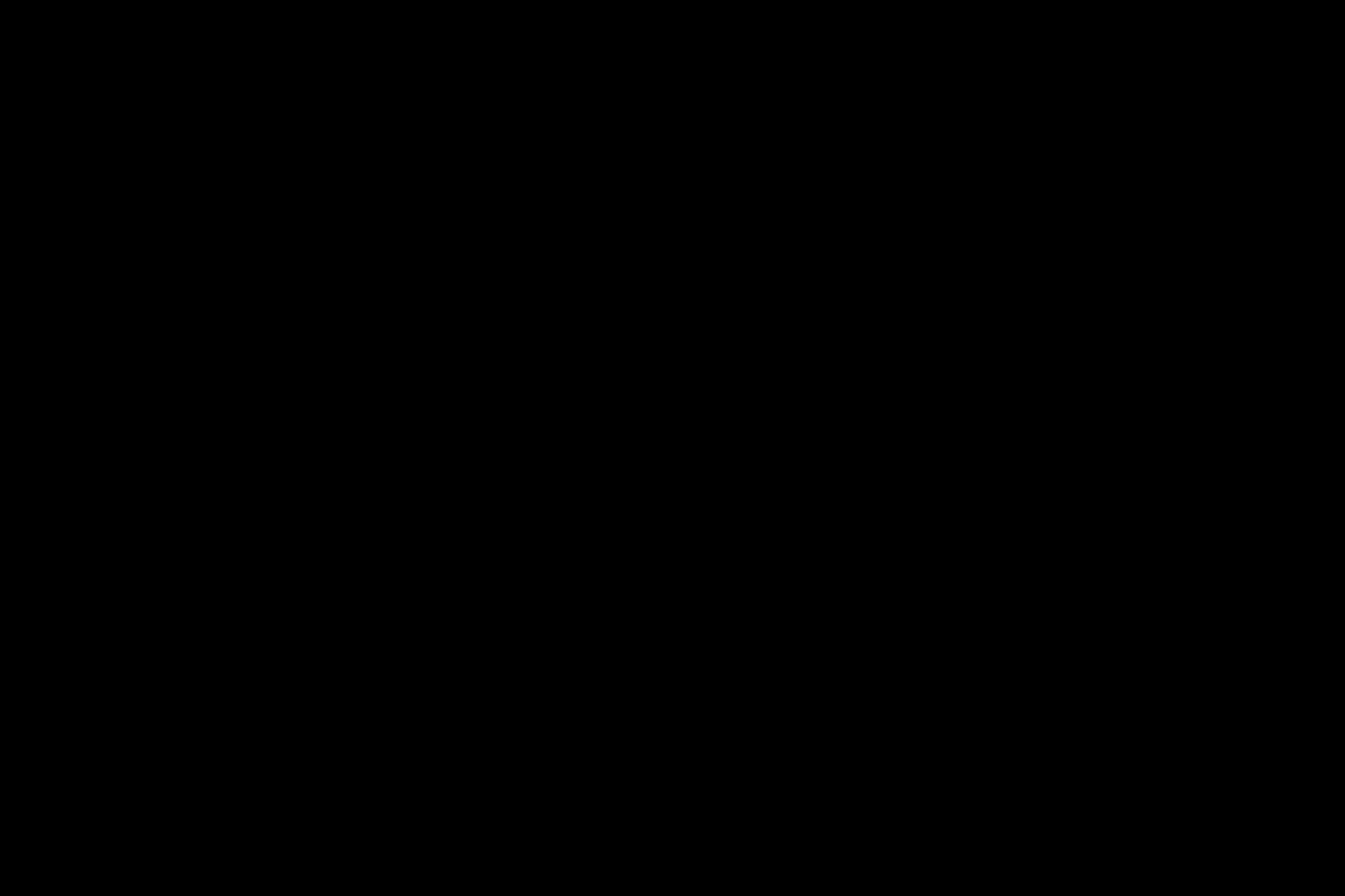 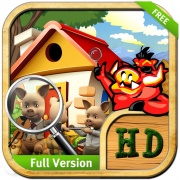 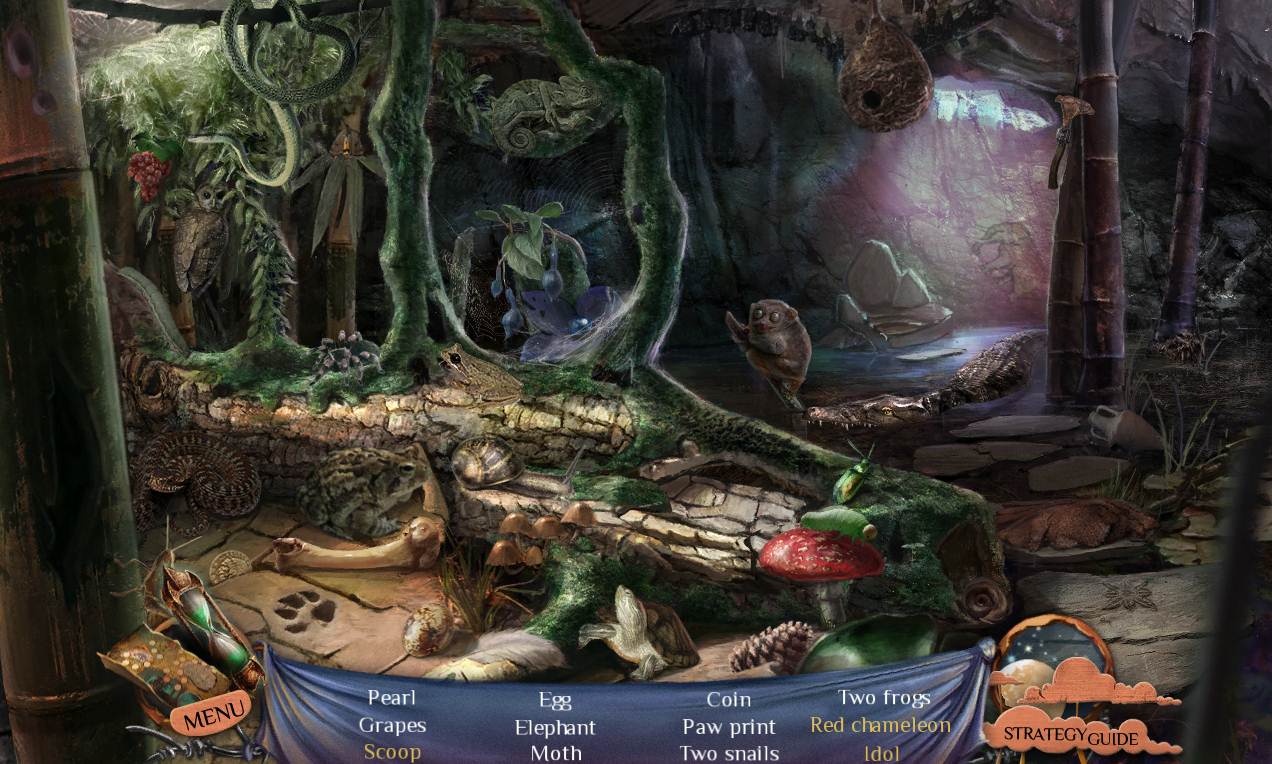